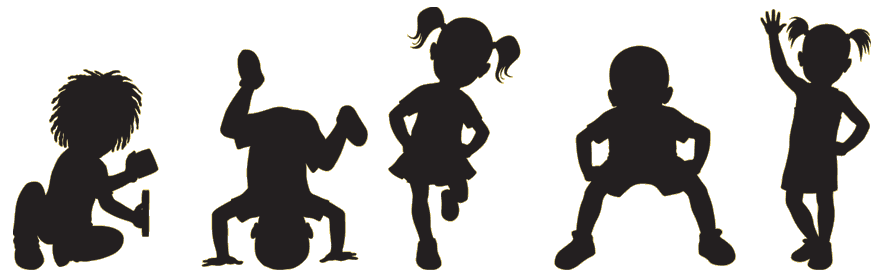 Integrating Movement and Hands On Learning
Dr. Jacob Wolf
ED Program Facilitator
Objectives
Why is movement important
Impact of trauma on brain development and school performance
How movement builds social connections and relationships
Calming vs. alerting movement activities
Integrating movement and hands on learning into academics
Why is Movement Important to Learning?
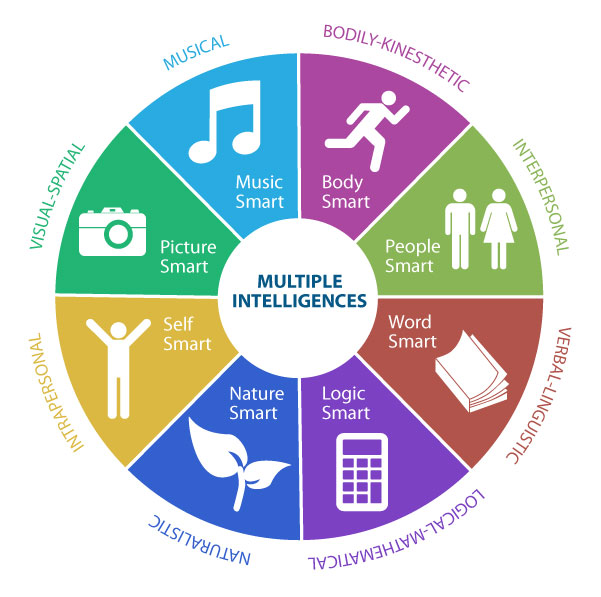 Increases brain development and Neuron connections

Access different areas of the brain for learning

Fosters connection with others and emotional regulation
Life Cycle of the Brain
Warning!!! Use Caution!!!
Lazy 8’s Eye movement
Brain States & Movement
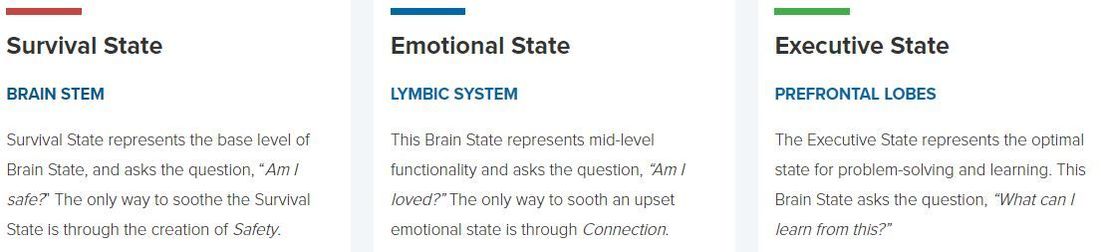 What’s with all the trauma Talk?
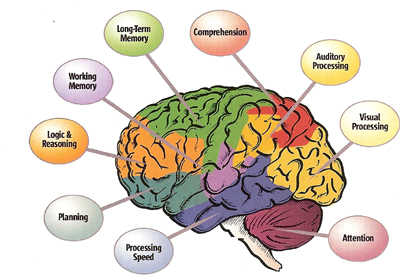 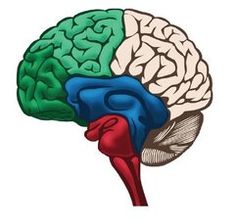 What’s with all the trauma Talk?
Common Skill Deficits in Students Who Have Experienced Trauma
Difficulty in working in groups
Difficulty in being able to self-calm in a socially-appropriate fashion
Difficulty in being able to handle making a mistake without losing their cool
Difficulty following directions given by an authority 
Challenges with fine and/or gross motor coordination
Difficulty being able to think abstractly
Propensity to sensory over-stimulation
Difficulty organizing their thinking (e.g., sequencing, processing) with ease
Things that inhibit learning
Lack of water intake
Increased stress = Decreased Brain Membrane Potential
Nutrition
Increased stress
More Competitive sports
Sleep
TV, Video Games, Computers
Decreased imaginative development
Increased stressed
Increased violence
Decreased interactive communication
Ocular Lock
Social Media Impact – Dopamine impact
Decreased Movement
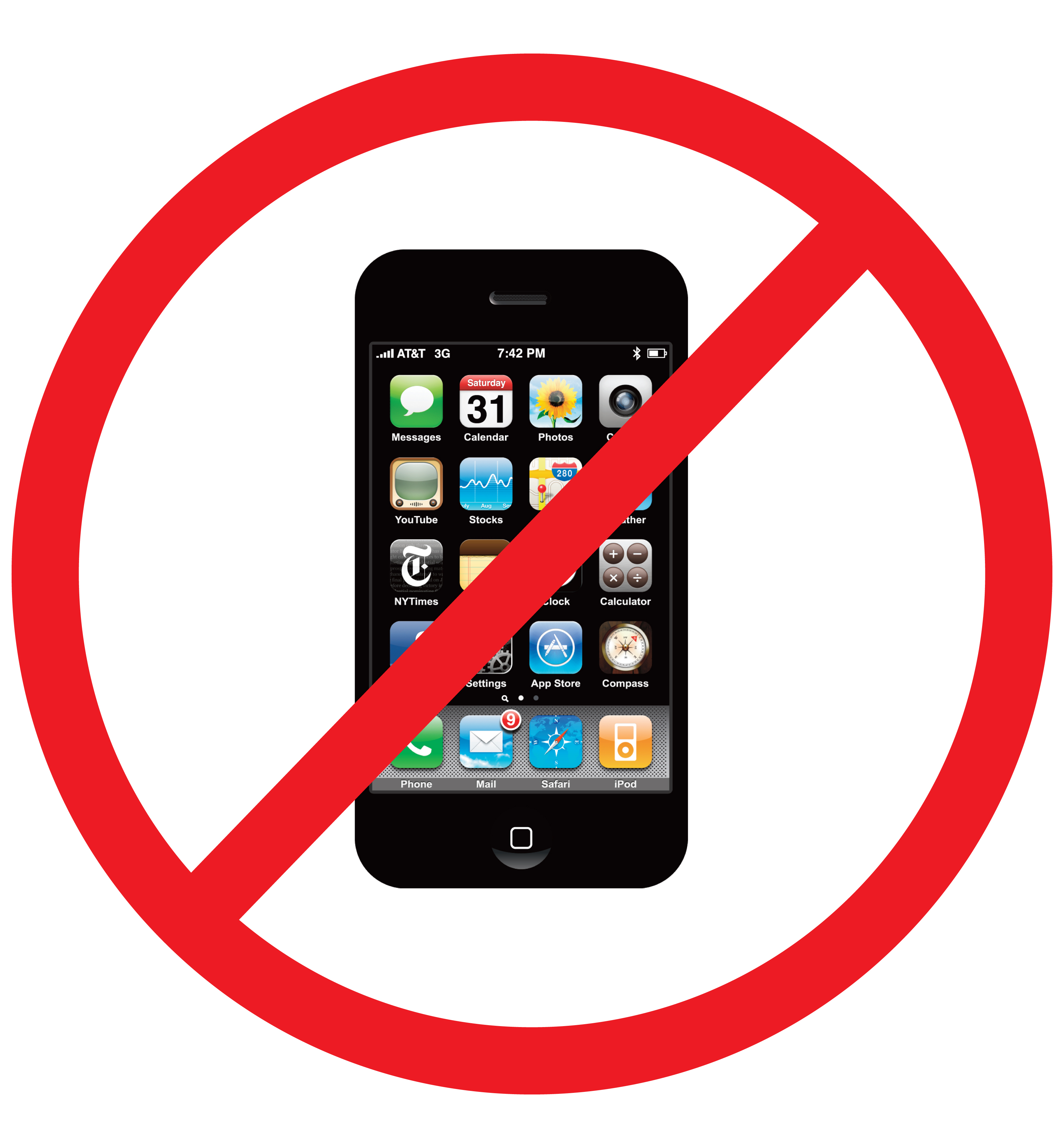 Crossing Midline
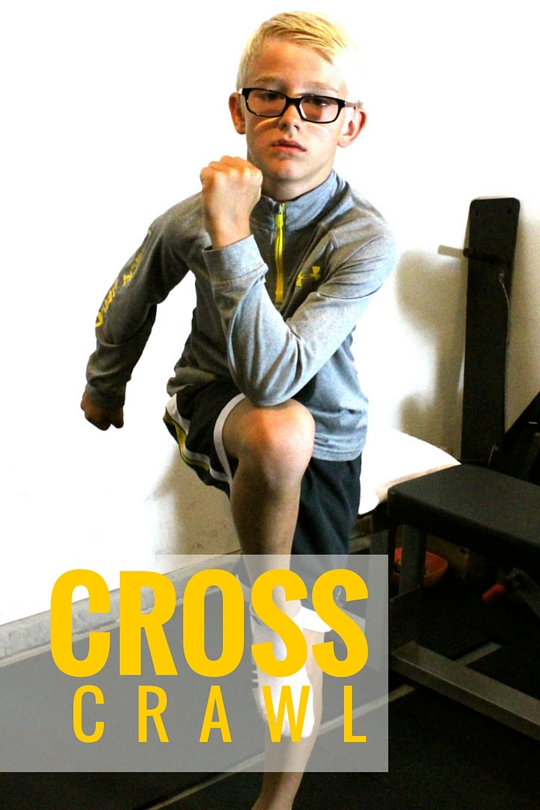 Success in many academic skills is based off whether a child can consistently cross the midline with minimal issues:
Writing
Forming letters, Reversals
Reading
Books, board/screen reading
Math
Forming numbers, counting manipulatives
Why is Recess and PE important for Children?
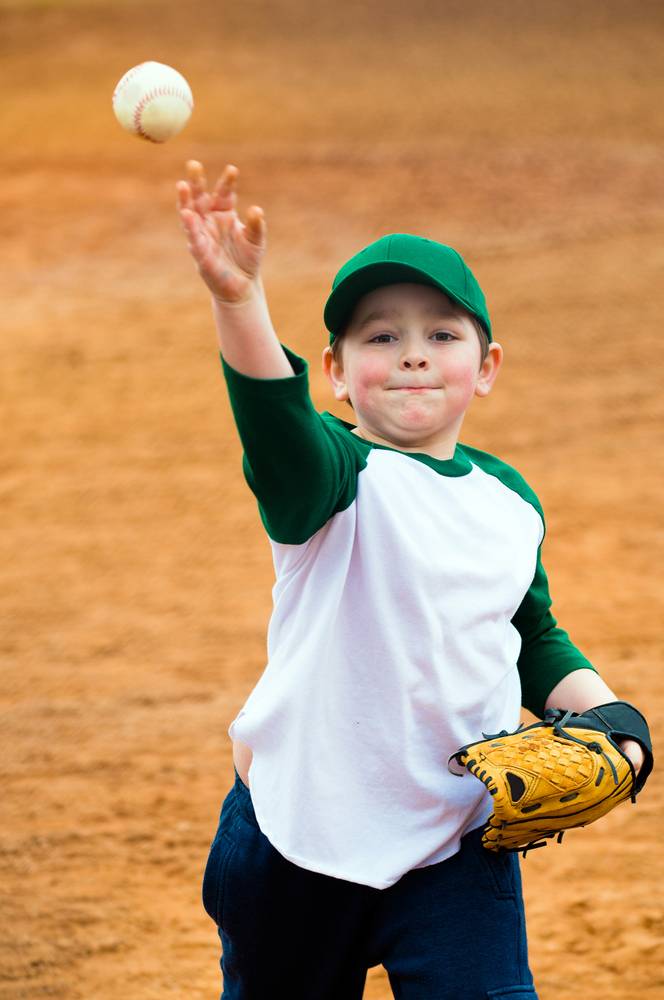 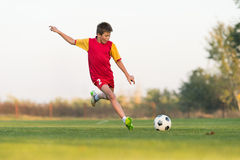 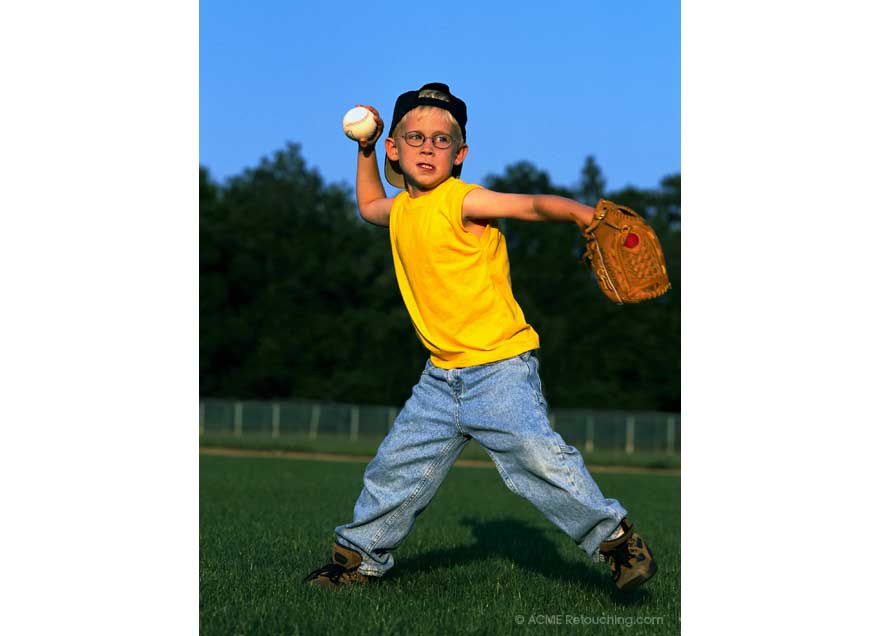 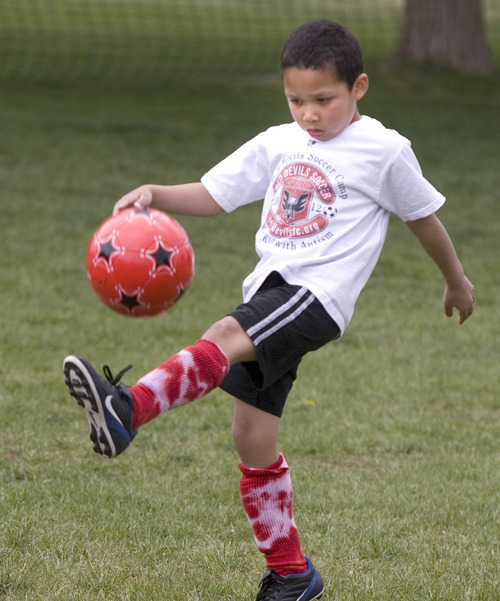 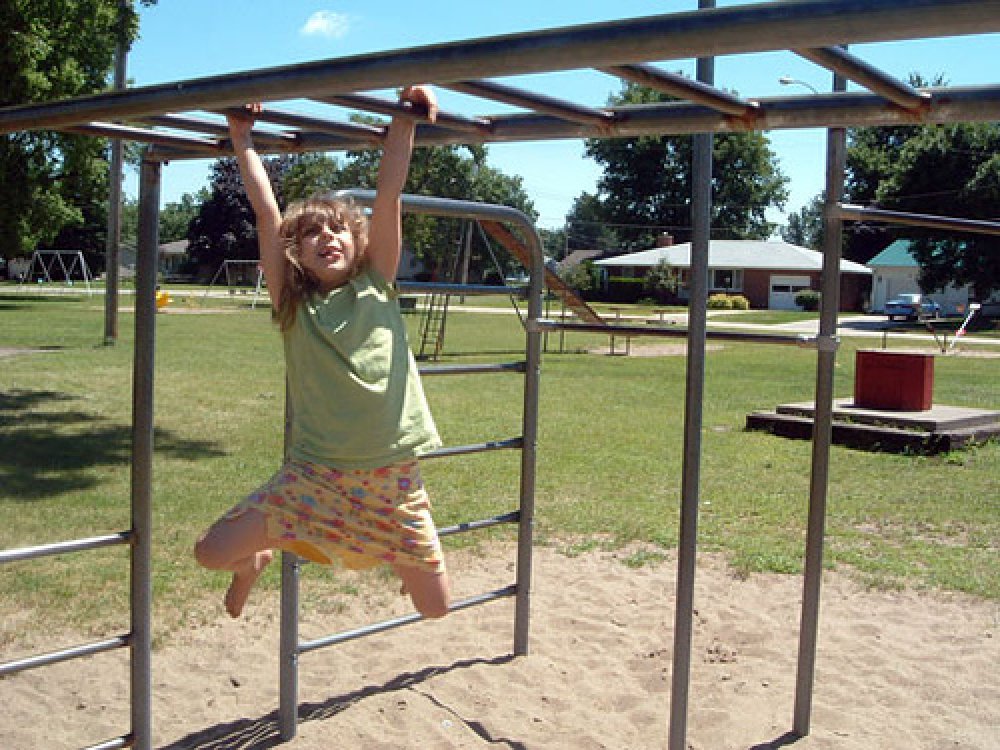 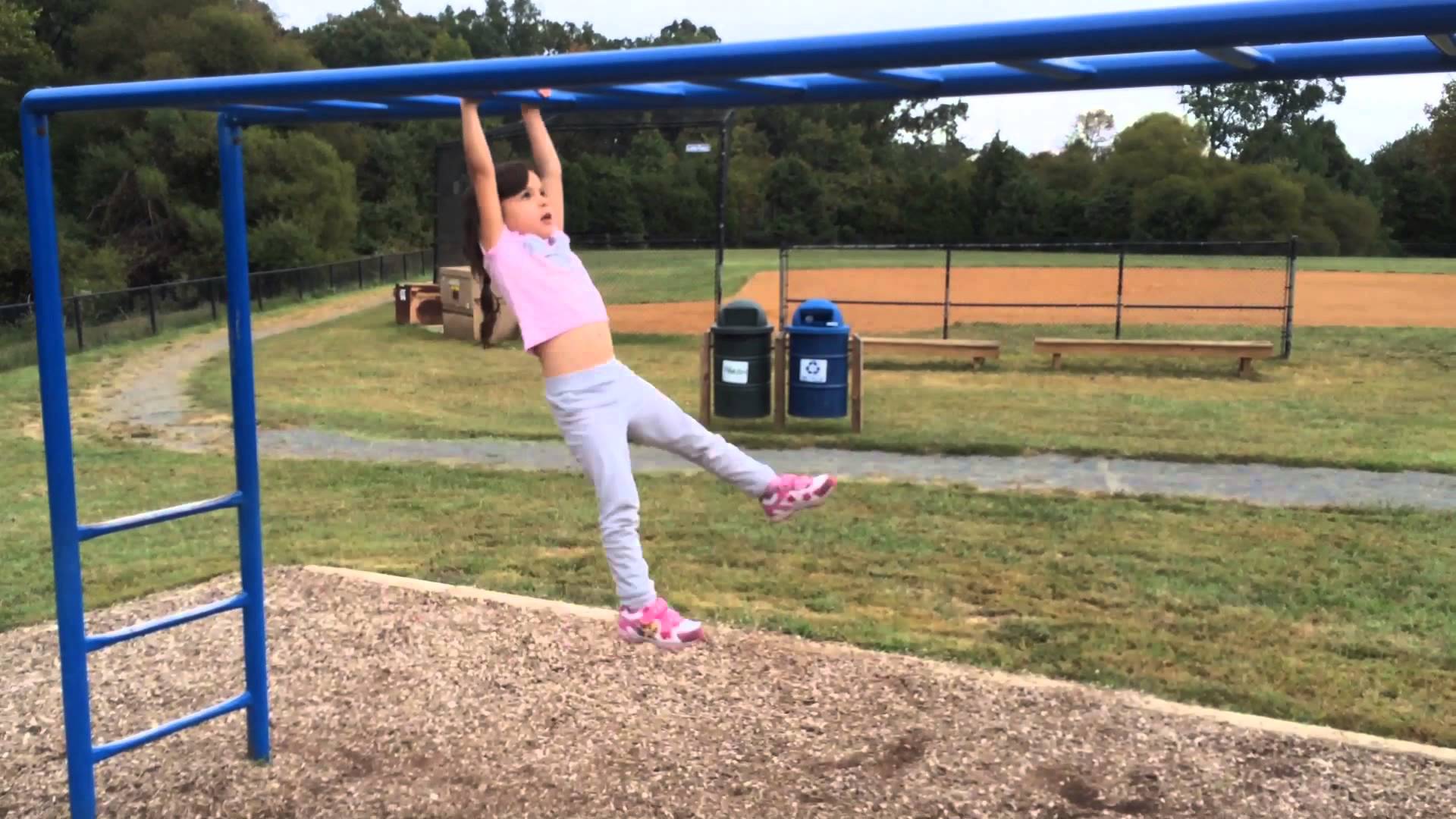 Conscious Discipline & Social Connections
Get into a calm emotional state
Establish a safe and trusting community
Connect with others and build community
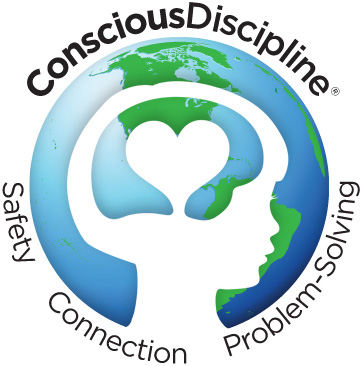 Conscious Discipline - Brain Smart Start
Activity should:
Unite everyone by doing something together
Disengage stress and involve deep breathing and stretching
Connect students to the adult and peers
Committee oneself to learning and involve affirmations and positive thinking
https://www.youtube.com/watch?time_continue=79&v=HXhDQW3-OxA
https://www.youtube.com/watch?v=I0jgcyfC2r8
Partner Connection Activities
Card Organizing
Use to mix students into groups, help stretch and move or prepare for a collaborative effort. Distribute playing cards 2-9 (by suit if possible) to each table. Place them face down. 

Students each take a card and (without looking at the card) place it on their foreheads. 
Now students are instructed to organize themselves without talking by number. This is easily accomplished, and the group is ready to hear the next instruction.
Card Organizing Activity helps with:
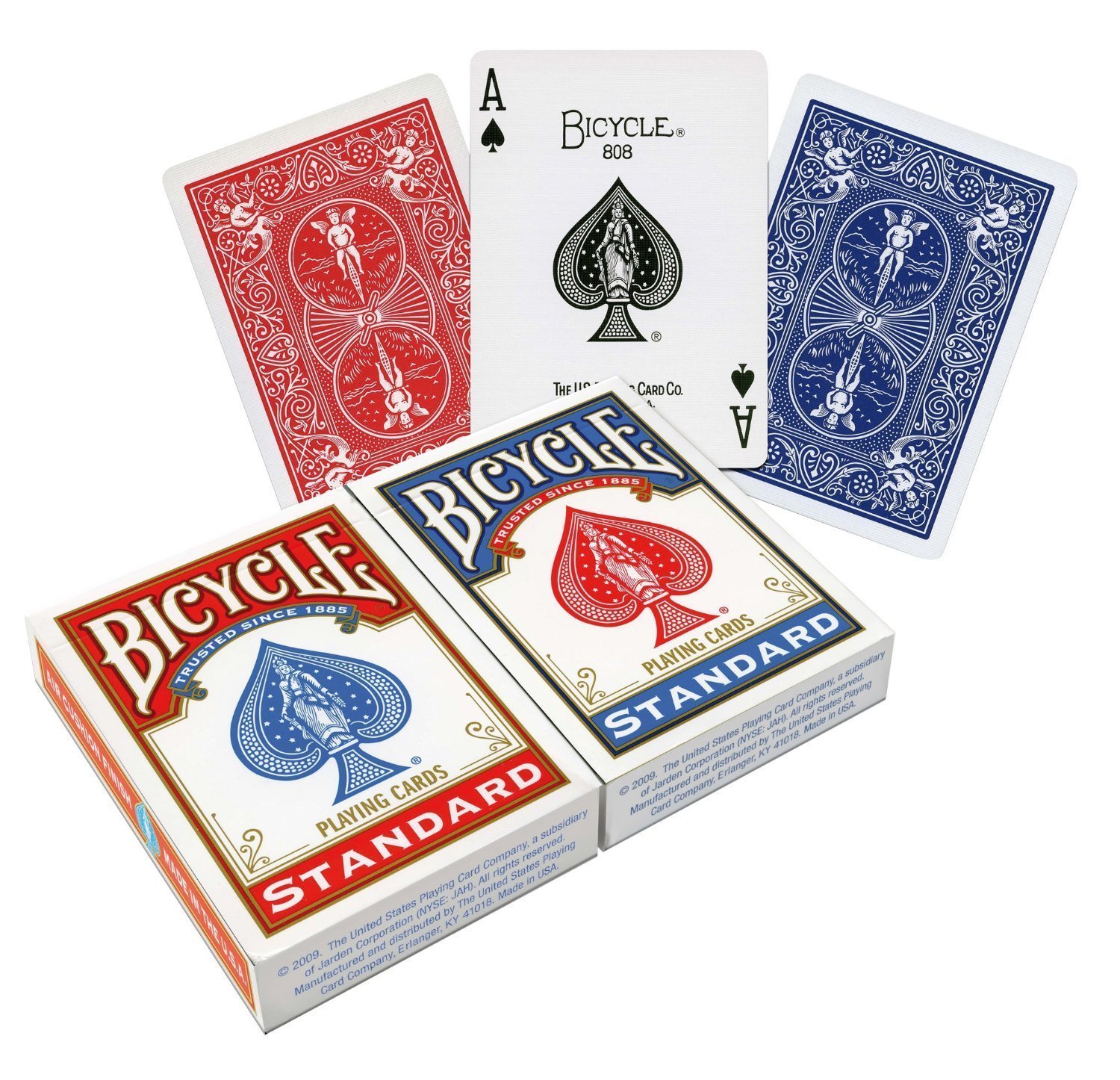 Social connection / Nice ice breaker game
Work on vocabulary skills
Verbal expression
Math – you could modify to be different numbers
https://www.youtube.com/watch?v=HDIjKJKCBOk
Ways to modify:
Ice breaker- say person’s name you are passing it to
Do using skip counting
Multiplication facts
Work on vocabulary by picking a starting letters and saying words that start with that letter
One person says a state the next says the capital
Go through alphabet
https://www.youtube.com/watch?v=S5Def617lc0&list=PL9B7990F3F78CCB19&index=4&feature=plpp_video
Ways to modify:
Vocabulary building- Saying words that start with a certain letter or words related to a specific topic
Skip counting
Alphabet
Multiplication facts
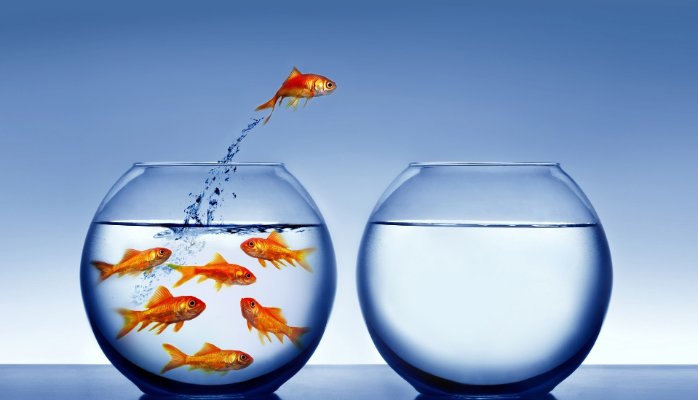 https://www.youtube.com/watch?v=LwP9ISlu5cQ&index=6&list=PLS6iL38ozA1bEIspK__Up3DurQoEWhImz
2-2-1 Shufflehttps://www.youtube.com/watch?v=JIxnT3ZWFFs
https://www.youtube.com/watch?v=YJzhS46dIOs
Attention Focus-Calming Activities
https://www.youtube.com/watch?v=0oeWjOcwPmA&index=2&list=PLS6iL38ozA1bEIspK__Up3DurQoEWhImz
https://www.youtube.com/watch?v=ZH6QI8OjkZA
Start 50 seconds into videohttps://www.youtube.com/watch?v=GLWxRiBq7ek
Let’s try it
https://www.youtube.com/watch?v=Ocn2SvhF_rc
Attention Focus-Alerting Activities
https://www.youtube.com/watch?v=RHhBYNoQekk
Elementary school gyms with Letters
Many of our elementary schools have letters painted on the wall
This can be used for spelling activities
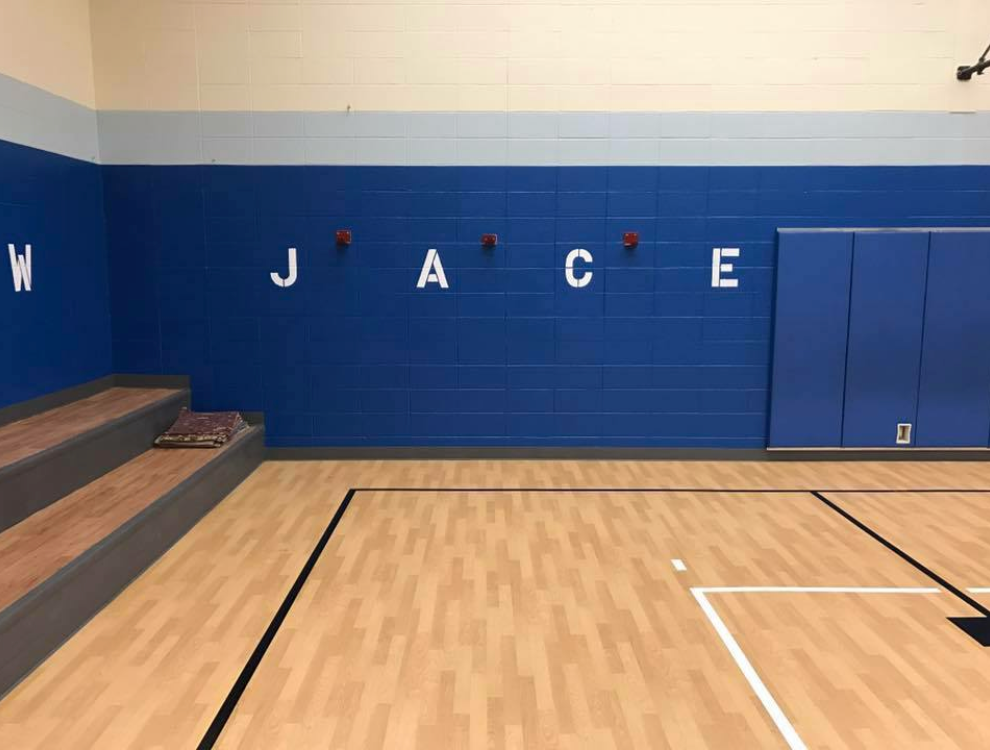 Curriculum Integration with Movement
Examples of Patterned Rhythmic Movement
https://www.youtube.com/watch?v=thn8W_zJab4&list=PLS6iL38ozA1bEIspK__Up3DurQoEWhImz&index=11
https://www.youtube.com/watch?v=Zx9a7sxVeNM&list=PLS6iL38ozA1bEIspK__Up3DurQoEWhImz&index=36
https://www.youtube.com/watch/?v=aLD9l8foH-k
https://www.youtube.com/watch?v=DfbAQTsP6u8
Problem Solvinghttps://www.youtube.com/watch/?v=WforXEBMm5k
Hands on learning
We need to Limit the amount of worksheets
Hands On Learning
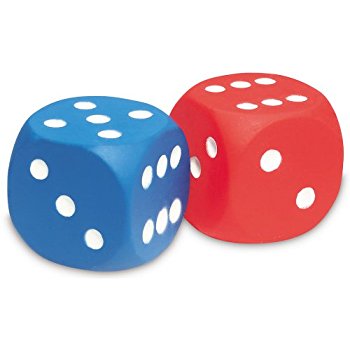 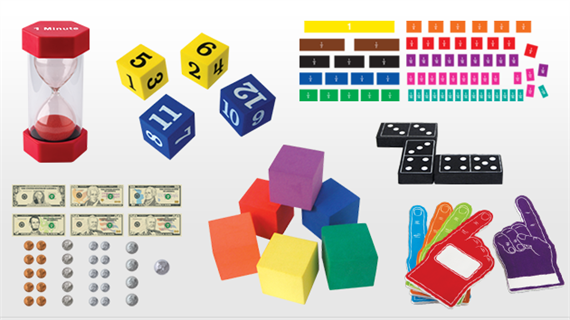 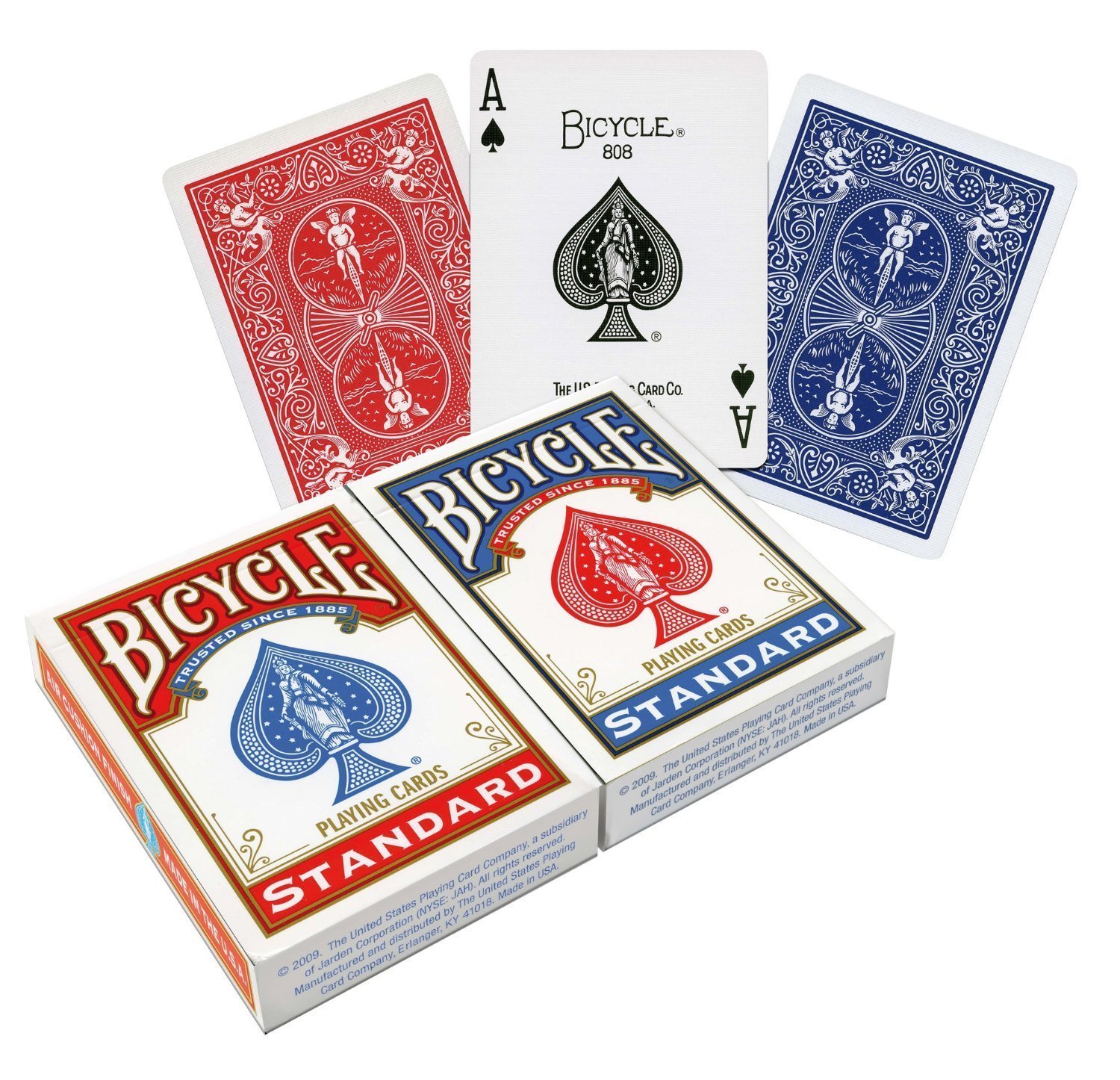 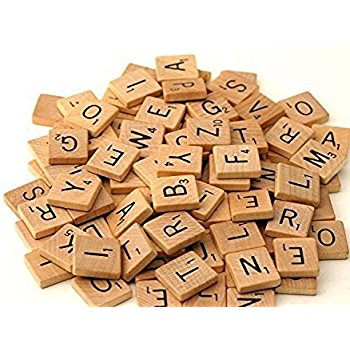 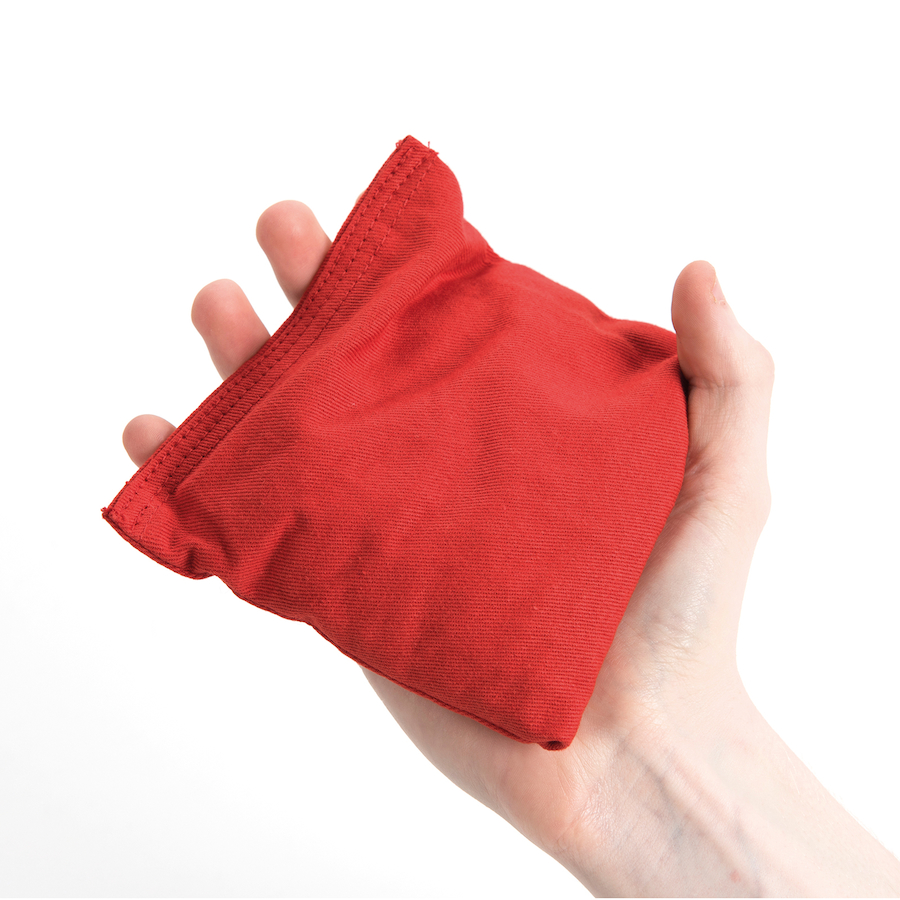 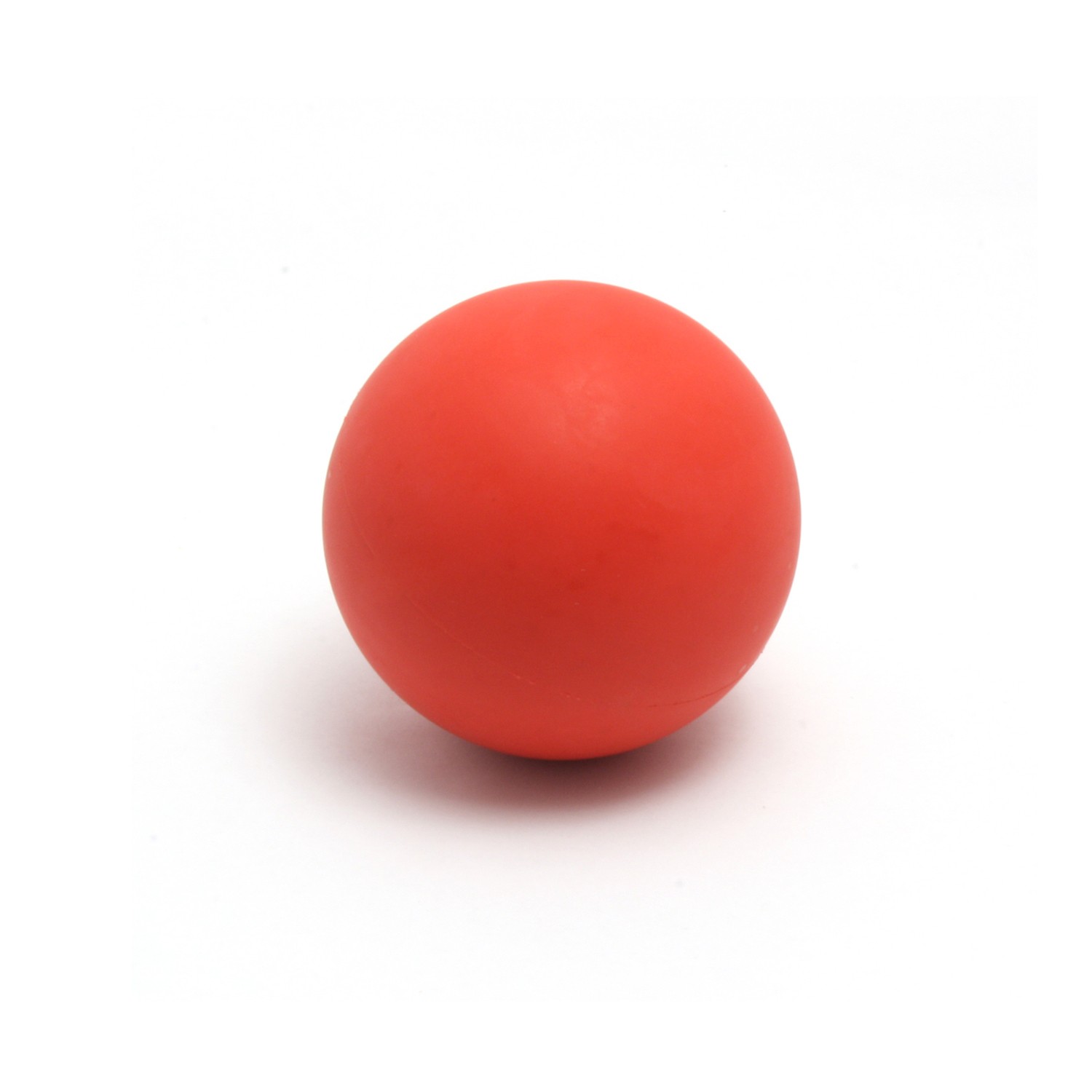 Workboxes
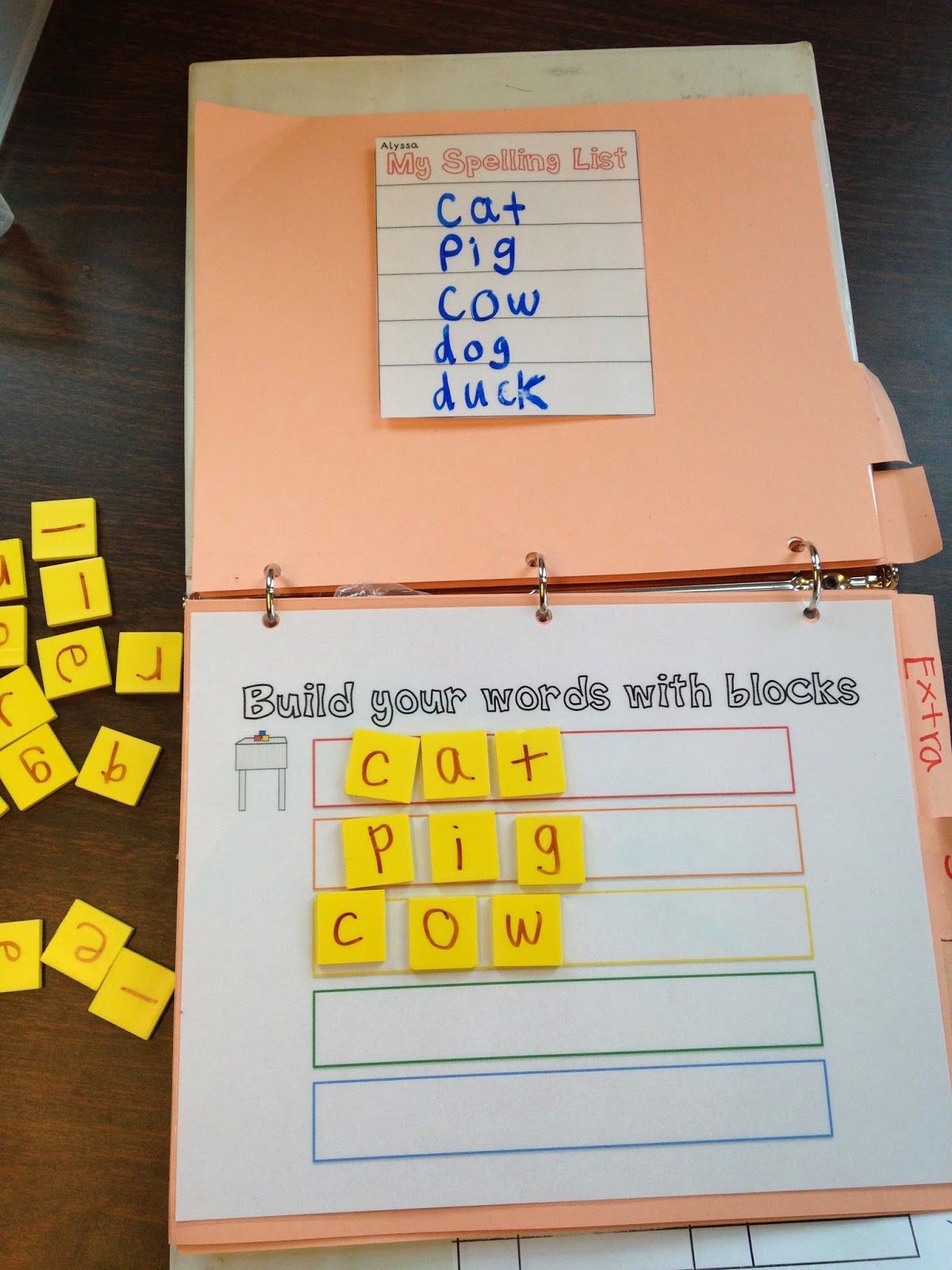 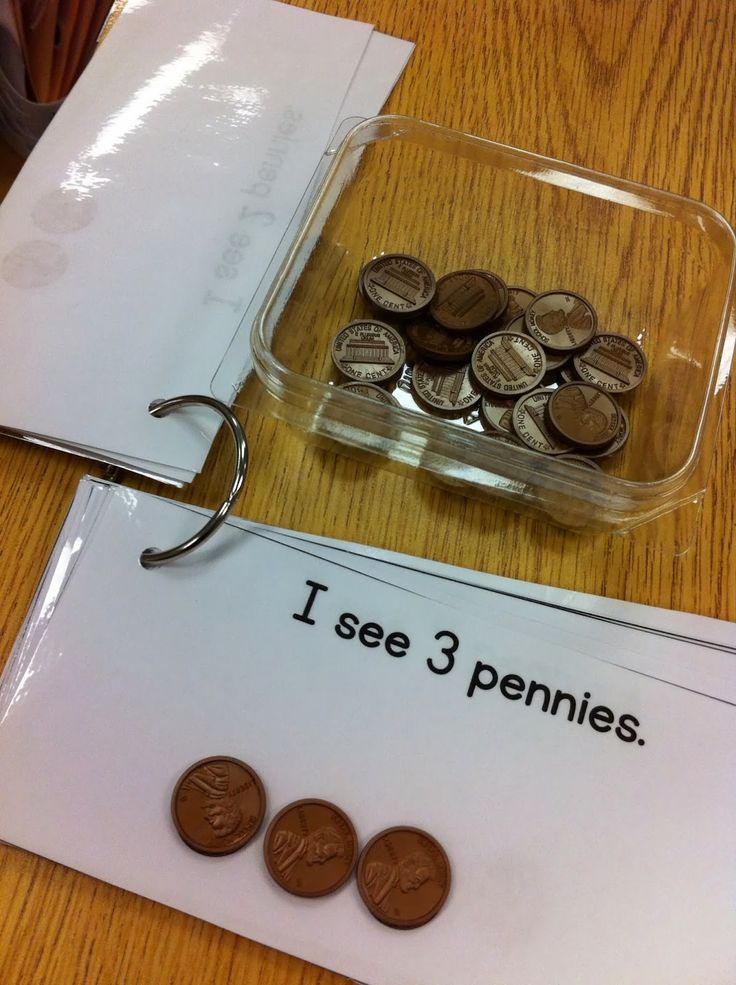 Index cards
Put sentences together with words on index cards
Number sentences with Numbers and +  / - / =
Create a mission- Steps that the student has to do 
Sight words
Vocabulary quiz
Matching activities